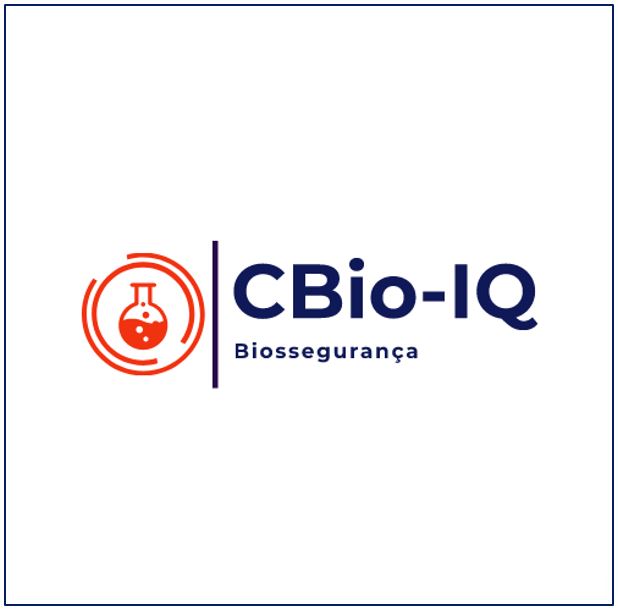 CORONAVÍRUS
O USO DO ELEVADOR 
ESTÁ RESTRITO A:
Pessoas com deficiência (PcD)
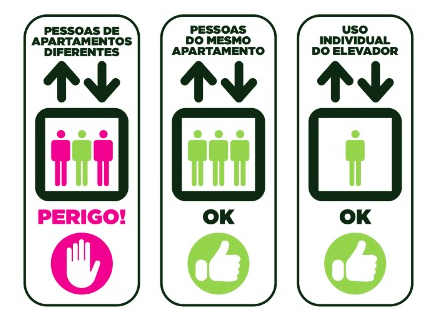 Com apoio de acompanhante
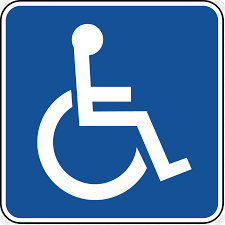 Condução de equipamentos ou materiais
Sem acompanhamento
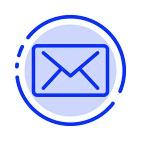 biossegurança.egq.comissão@id.uff.br